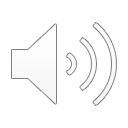 10. Jesus Calls Followers
Part 2
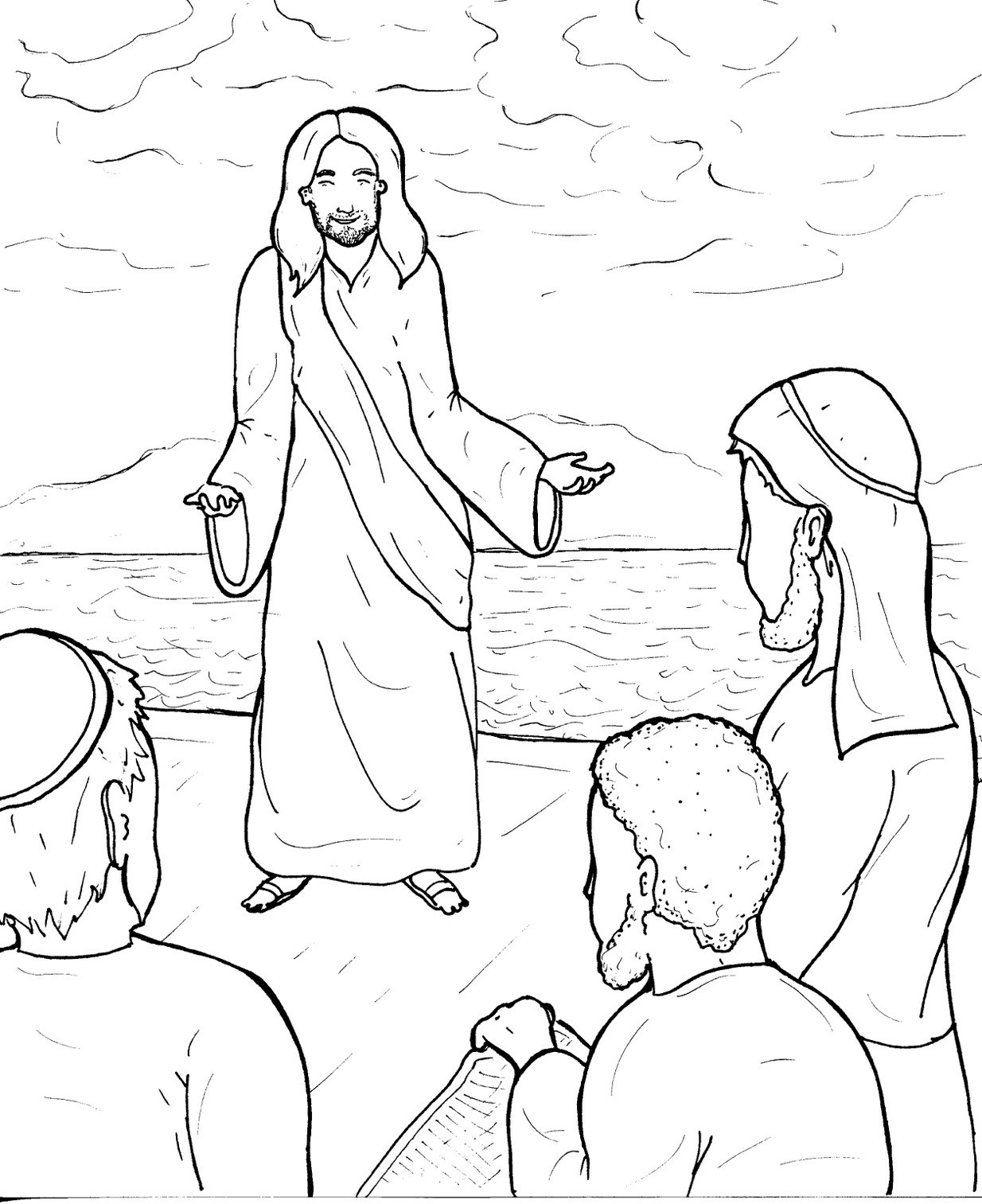 New Words
Rule Breakers
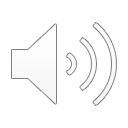 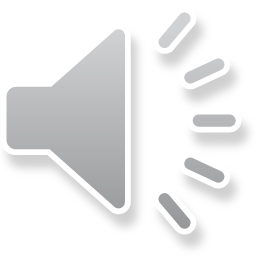 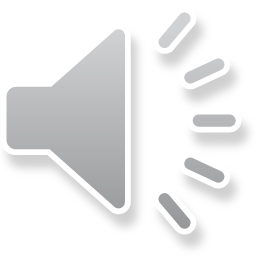 Other Sounds – Soft C
ce, ci, cy make the soft sound
cent
city
fancy
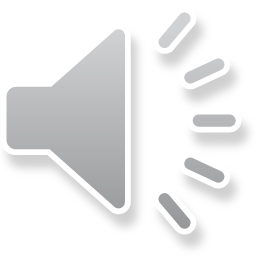 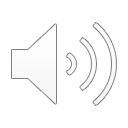 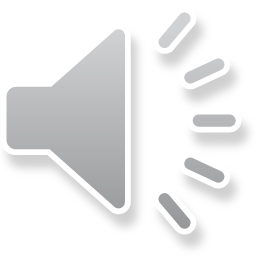 disciple
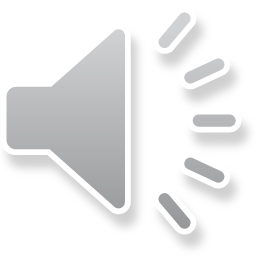 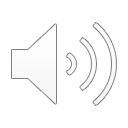 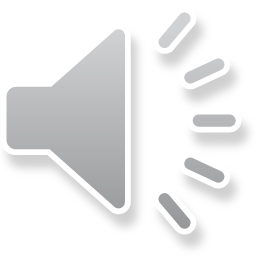 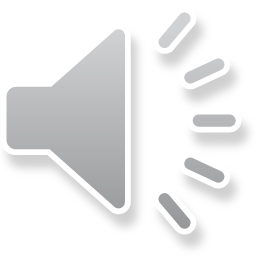 Other Sounds – Soft G
ge, gi, gy often make the soft sound
giant
gentle
gym
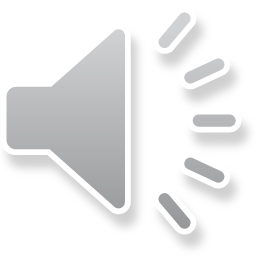 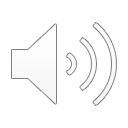 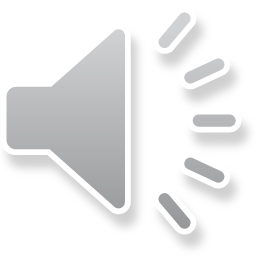 message
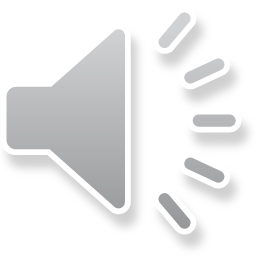 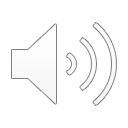 Silent Letters
Thomas
whole
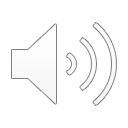 New Words
disciples
Bartholomew
Thaddeus
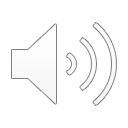 Judas
Simon
evil spirits
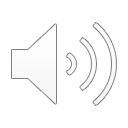 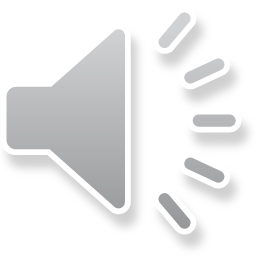 Rule Breakers
These words do not follow phonetic patterns.
come
many
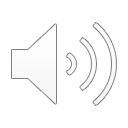 was
said
walking
yours
money
were
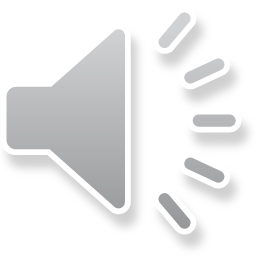 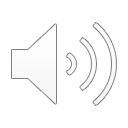 other
whole
full
brothers
into
once
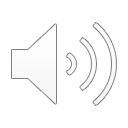 their
they
from
two
also
love